Coordinate cartesiane nello spazio
Equazioni di piani e sfere nello spazio
Ida Spagnuolo, Treccani Scuola 2015
1
Aggiungo una dimensione…
Punto P(2, 3, 5)
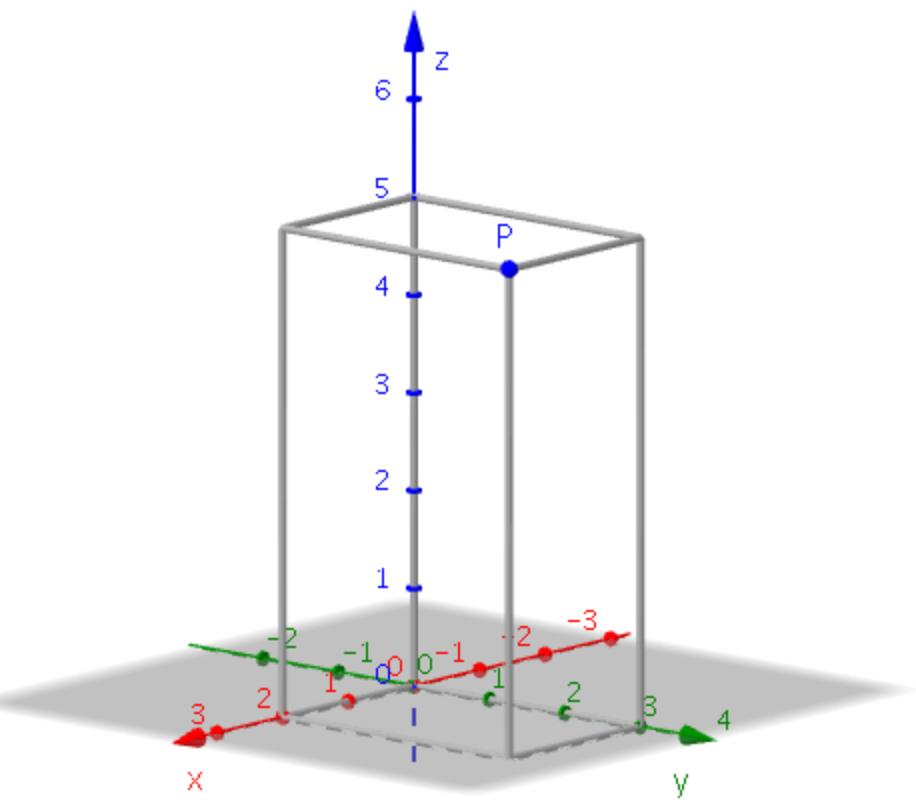 5 quota
Si legge 
sull’asse z
3 ordinata
Si legge 
sull’asse y
2 ascissa
Si legge 
sull’asse x
Ida Spagnuolo, Treccani Scuola 2015
2
Nel piano rette particolari
x non compare, perciò è libera di variare
y non compare, perciò è libera di variare
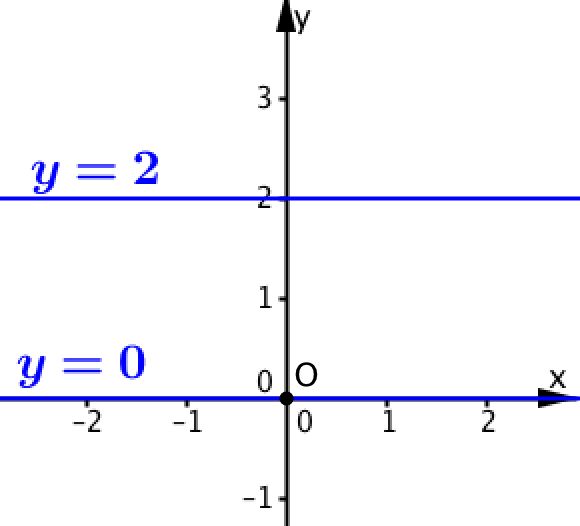 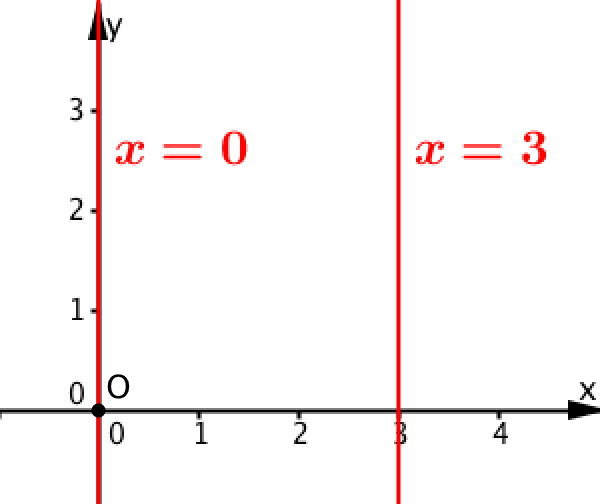 Ida Spagnuolo, Treccani Scuola 2015
3
Nello spazio: piani particolari
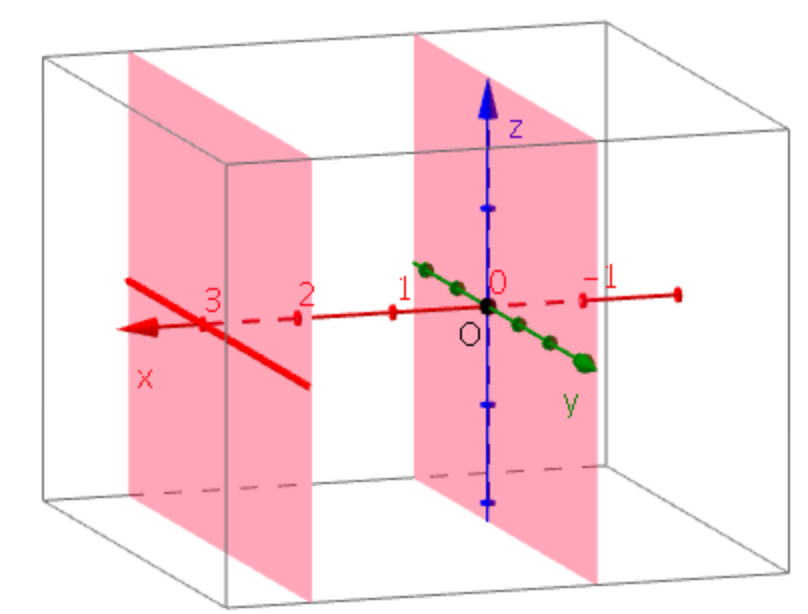 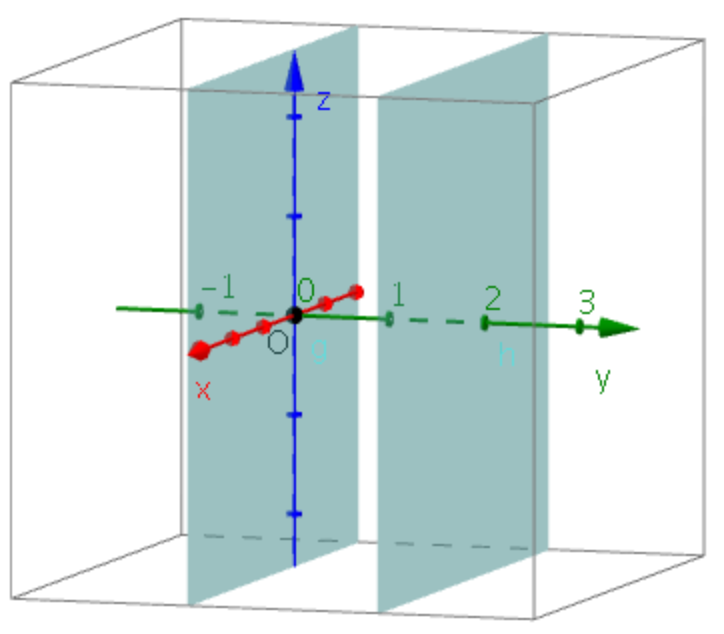 y = 2
x = 3
y  = 0
x = 0
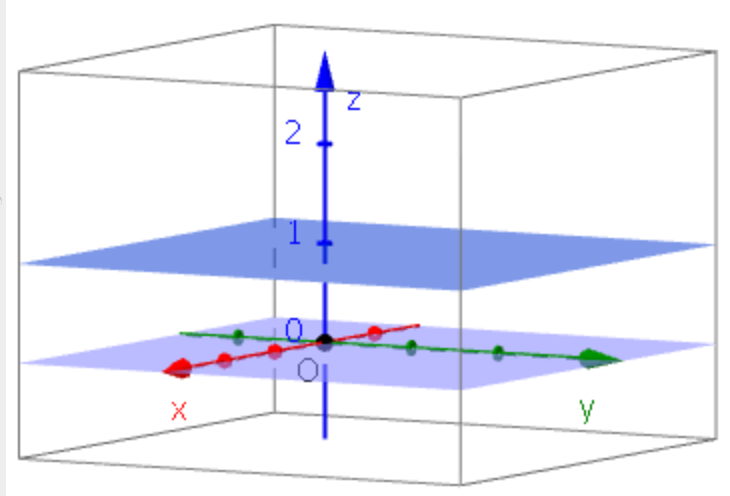 x e y non compaiono, perciò sono libere di variare
z = 1
z  = 0
4
Ida Spagnuolo, Treccani Scuola 2015
Riferimento cartesiano nel piano e nello spazio
Equazione  x − y = 0  nel piano
Rappresenta una retta particolare:
la bisettrice del I e III quadrante
Equazione  x − y = 0  nello spazio
Rappresenta un piano particolare:
il piano bisettore del I e III ‘ottante’
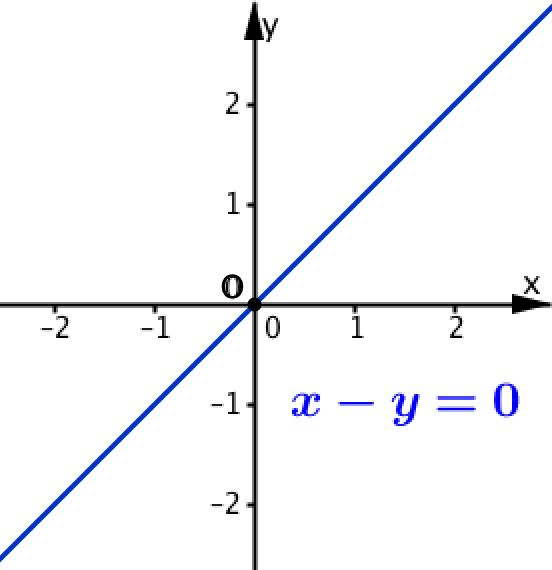 z non compare, perciò è libera di variare
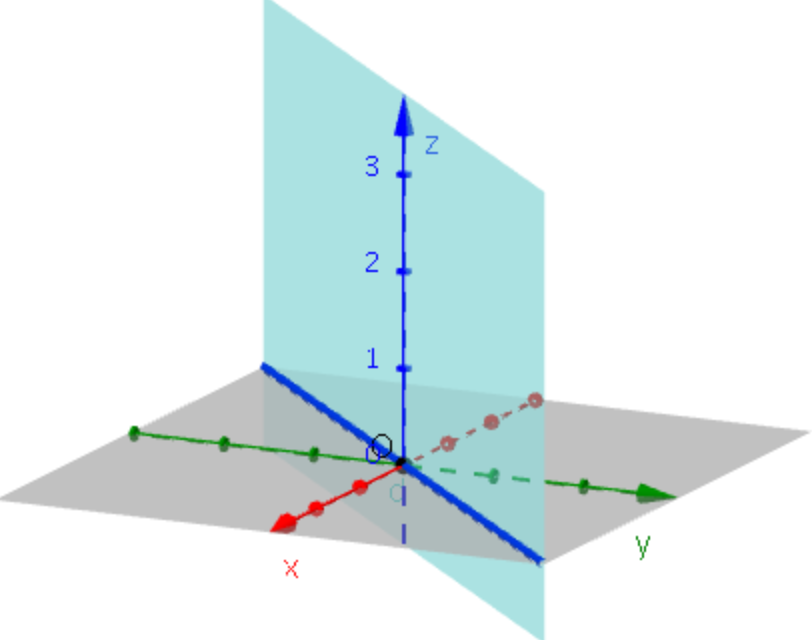 x – y = 0
Ida Spagnuolo, Treccani Scuola 2015
5
Aggiungo una dimensione …
Equazione di retta nel piano

Forma implicita 
ax + by + c = 0

Forma esplicita 
y = mx + q
Equazione di piano nello spazio

Forma implicita
ax + by + cz + d = 0
Forma esplicita 
z = mx + ny + q
Ida Spagnuolo, Treccani Scuola 2015
6
Vettori e prodotto scalarein fisica e in matematica
Ida Spagnuolo, Treccani Scuola 2015
7
Vettori e prodotto scalare in fisica
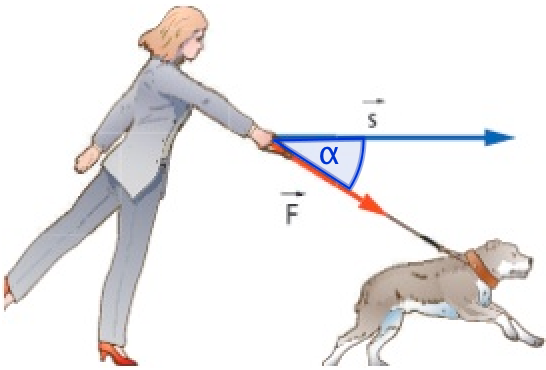 Vettori: spostamento s e forza F
Lavoro W della forza F
W = F  s  cosα
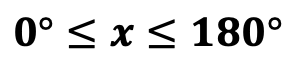 Prodotto 
scalare
Intensità della forza
Lunghezza dello spostamento
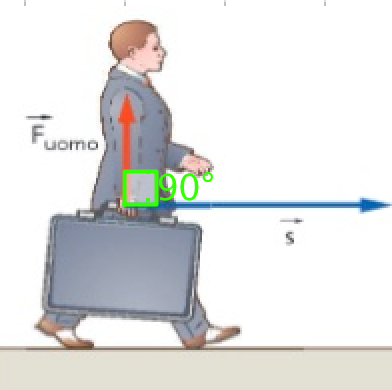 Se i vettori sono perpendicolari
         α = 90°  cos90° = 0
W = 0
Ida Spagnuolo, Treccani Scuola 2015
8
Vettori in un riferimento cartesiano
Nel piano
Esempio
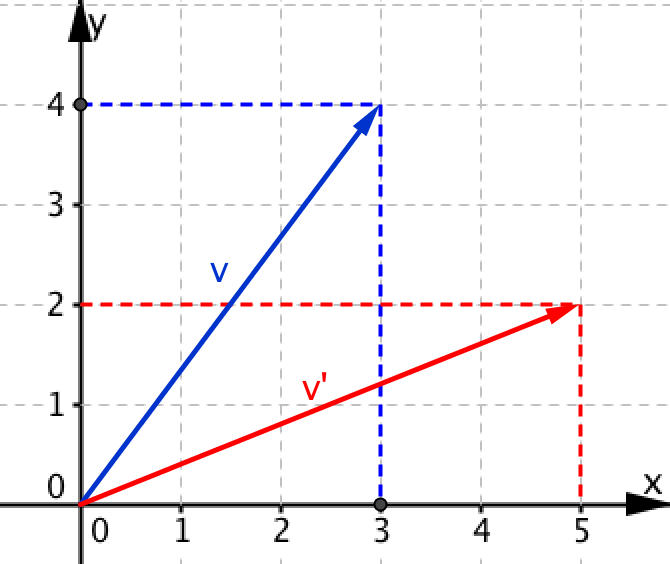 Vettori v(3, 4) e v’(5, 2)
Prodotto scalare
v  v’ = 3  5 + 4  2
In generale
Vettori v(a, b) e v’(a’, b’)
Prodotto scalare
v  v’ = aa’ + bb’
Ida Spagnuolo, Treccani Scuola 2015
9
Rette e vettori nel piano cartesiano
Esempio
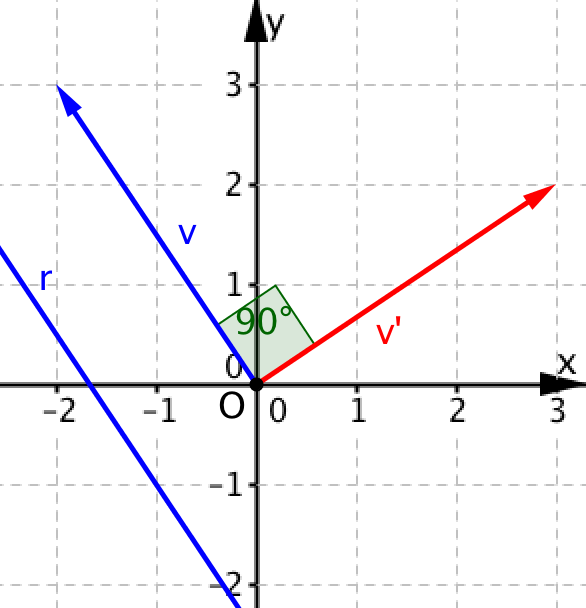 La retta r ha equazione
3x + 2y + 5 = 0
Il  vettore v(–2, 3) è parallelo alla retta r, perciò dà la direzione di r.
Il  vettore v’(3, 2) è perpendicolare a v, perché risulta v  v’ = 0.
Perciò v’ è perpendicolare a r.
In generale
La retta r ha equazione ax + by + c = 0 
       v(-b, a) dà la direzione di r.
       v'(a, b) è perpendicolare a r.
Ida Spagnuolo, Treccani Scuola 2015
10
Piani e vettori nello spazio
ESEMPIO
Il piano α ha equazione
  3x + 2y + z + 5 = 0  
 Per analogia
Il vettore v (3, 2, 1) è perpendicolare, ossia normale al piano α.
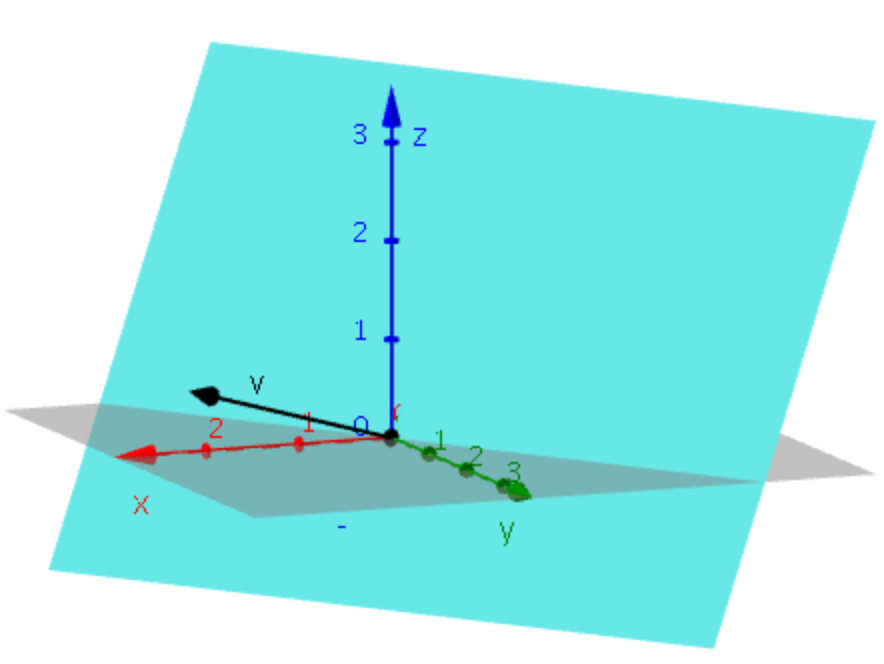 IN GENERALE
Il piano α ha equazione
  ax + by + cz + d = 0  
 Per analogia
Il vettore v (a, b, c) 
è normale al piano α.
Ida Spagnuolo, Treccani Scuola 2015
11
Rette parallele e vettori nel piano cartesiano
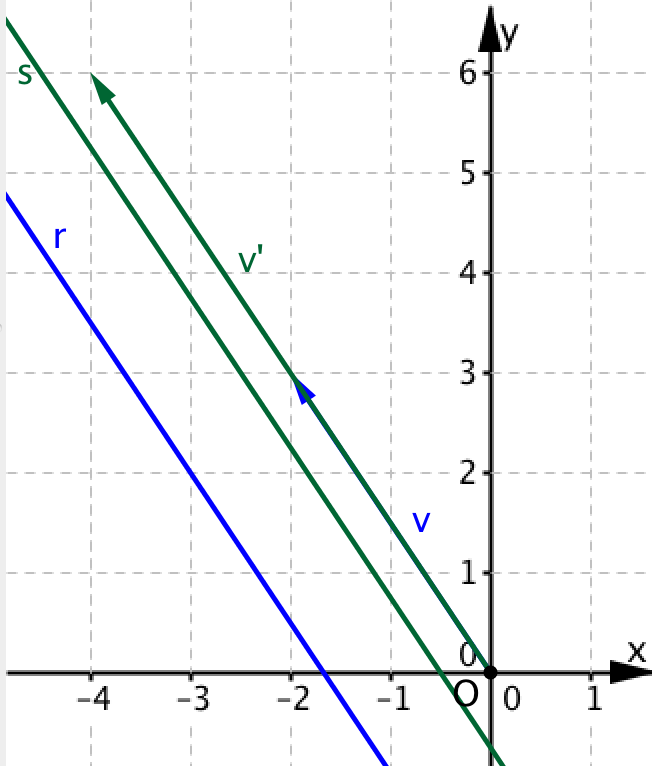 Esempio: due rette parallele
Retta r 
 Equazione 3x + 2y + 5 = 0
 Vettore v(–2, 3)
Retta s 
 Equazione 6x + 4y + 3 = 0
 Vettore v’(–4, 6)
v e v’ hanno la stessa direzione, perciò trovo
-4/-2 = 6/3
E anche
6/3 = 4/2
In generale: due rette parallele
r ha equazione ax + by + c = 0
s ha equazione a’x + b’y + c = 0
a’/a = b’/b
12
Ida Spagnuolo, Treccani Scuola 2015
Piani paralleli e vettori nello spazio
Esempio: due piani paralleli
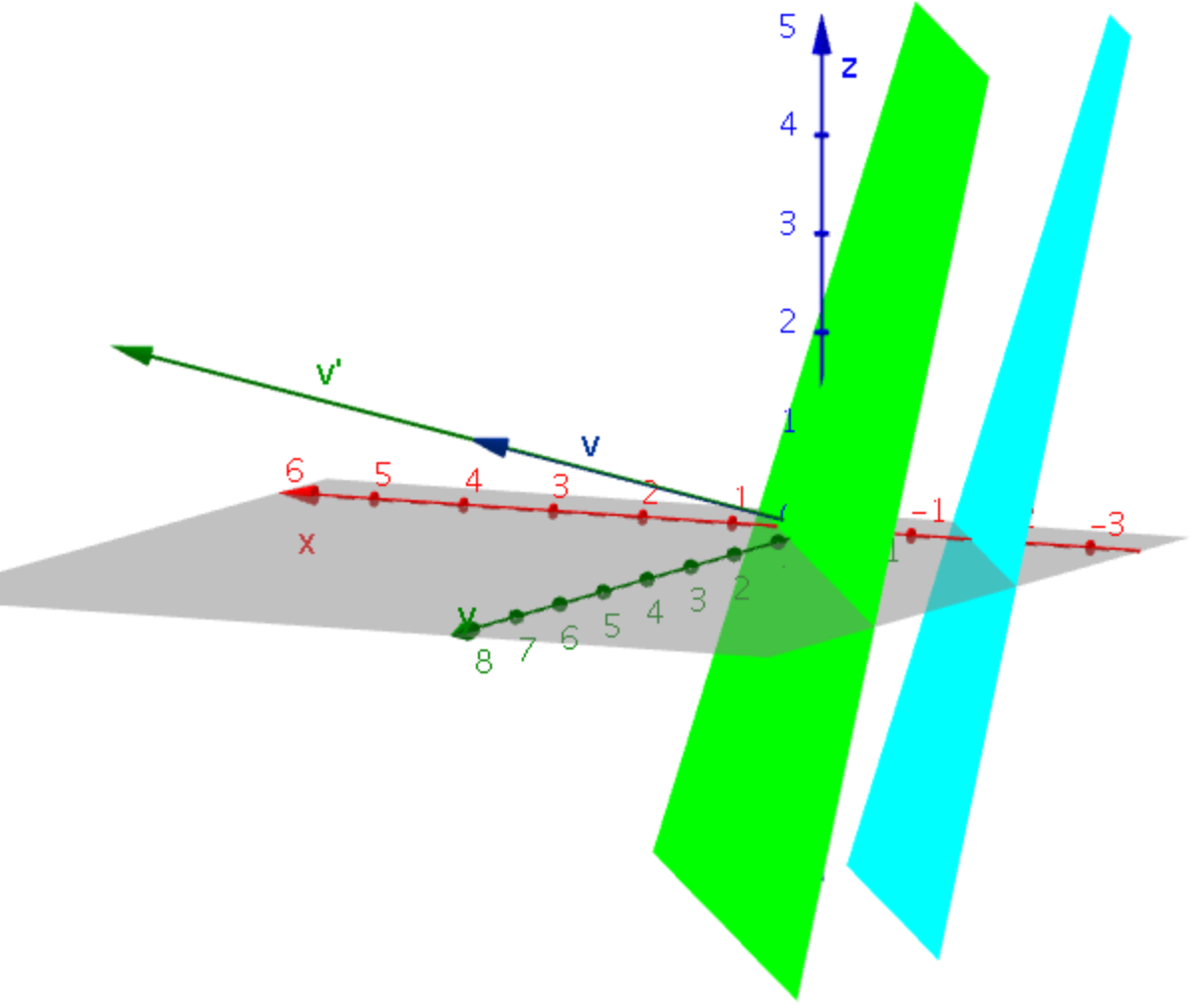 Piano α 
 Equazione 3x + 2y + z + 5 = 0
 Vettore normale v(3, 2, 1) 
Piano β 
 Equazione 6x + 4y + 2z + 3 = 0
 Vettore normale v’ (6, 4, 2)
β
α
In generale: due piani paralleli
α ha equazione ax + by + cz +d = 0
β ha equazione a’x + b’y + c’z +d’ = 0
a’/a = b’/b = c’/c
v e v’ hanno la stessa direzione, perciò trovo
6/3 = 4/2 = 2/1
13
Ida Spagnuolo, Treccani Scuola 2015
Rette perpendicolari e vettori nel piano cartesiano
Esempio: due rette perpendicolari
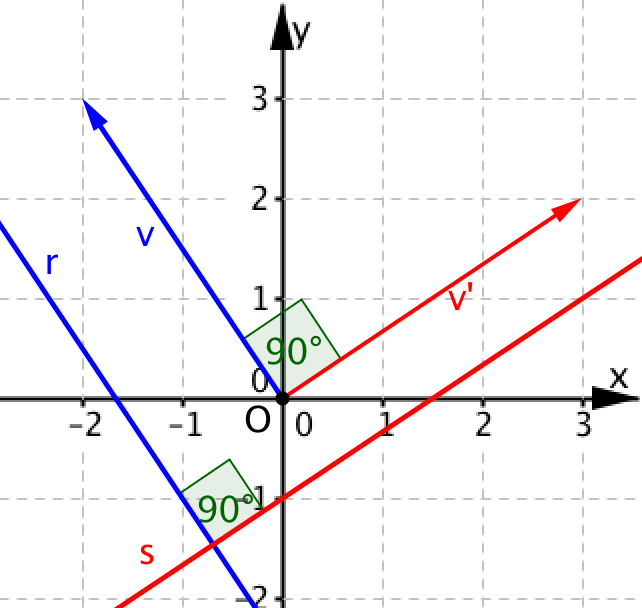 Retta r 
 Equazione 3x + 2y + 5 = 0
 Vettore v(–2, 3)
Retta s 
 Equazione –2x + 3y + 3 = 0
 Vettore v’(3, 2)
In generale: due rette perpendicolari
r ha equazione ax + by + c = 0
s ha equazione a’x + b’y + c = 0
aa’ + bb’ = 0
v  v’ = 0, perciò trovo
–2  3 + 3  2  = 6 – 6 = 0
Ida Spagnuolo, Treccani Scuola 2015
14
Piani perpendicolari e vettori nello spazio
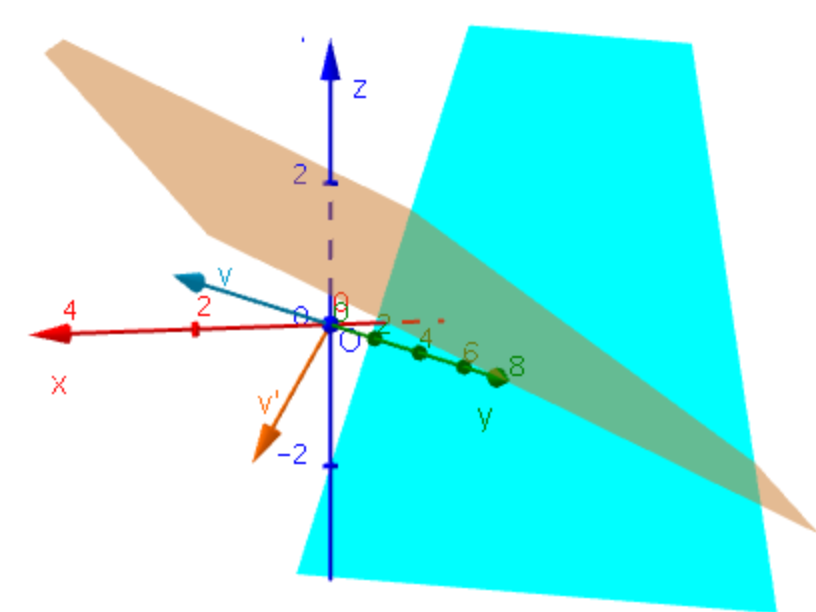 Esempio: due piani perpendicolari
β
Piano α 
 Equazione 3x + 2y + z + 5 = 0
 Vettore normale v(3, 2, 1) 
Piano β 
 Equazione x – 0,5y – 2z + 4 = 0
 Vettore normale v’ (1; −0,5; −2)
α
In generale: due piani perpendicolari
α ha equazione ax + by + cz +d = 0
β ha equazione a’x + b’y + c’z +d’ = 0
aa’ + bb’ + cc’ = 0
v  v’ = 0, perciò trovo
3  1 + 2  (−0,5) + 1  (−2) =
= 3 – 1– 2 = 0
15
Ida Spagnuolo, Treccani Scuola 2015
Distanza di due punti
Nello spazio
Nel piano
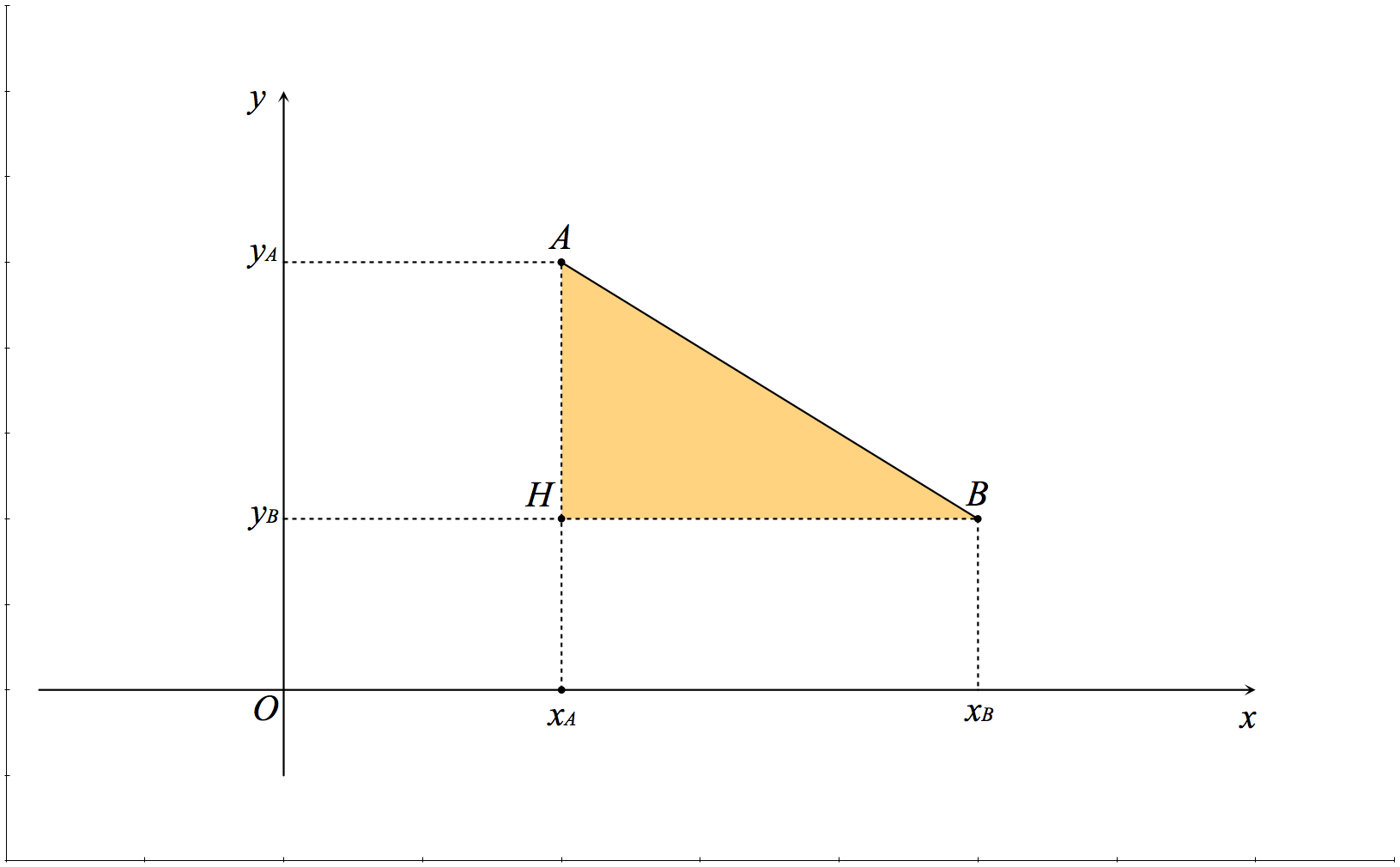 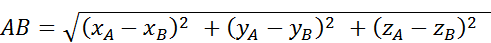 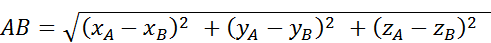 Ida Spagnuolo, Treccani Scuola 2015
16
Equazione di circonferenza e sfera
Nel piano
Nello spazio
La circonferenza è il luogo dei punti P(x, y) che hanno distanza r da un punto C detto centro.
La sfera è il luogo dei punti P(x, y, z) che hanno distanza r da un punto C detto centro.
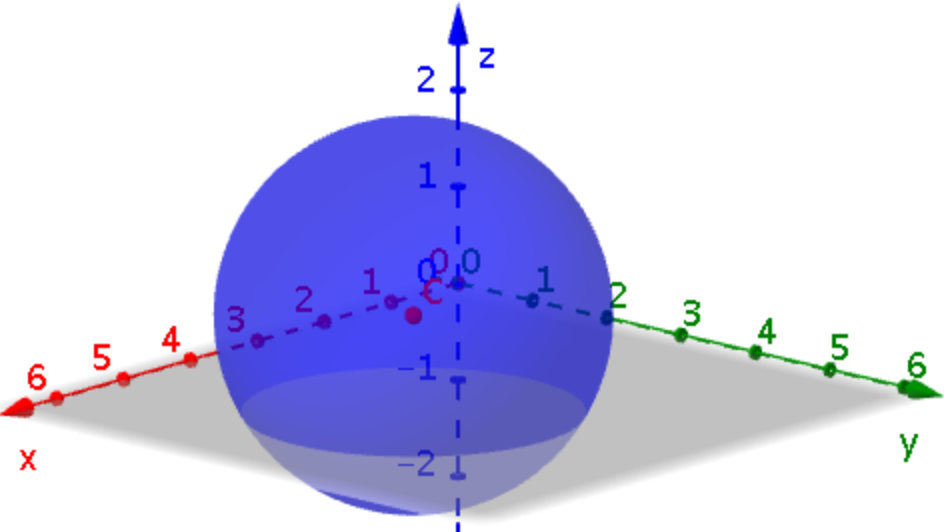 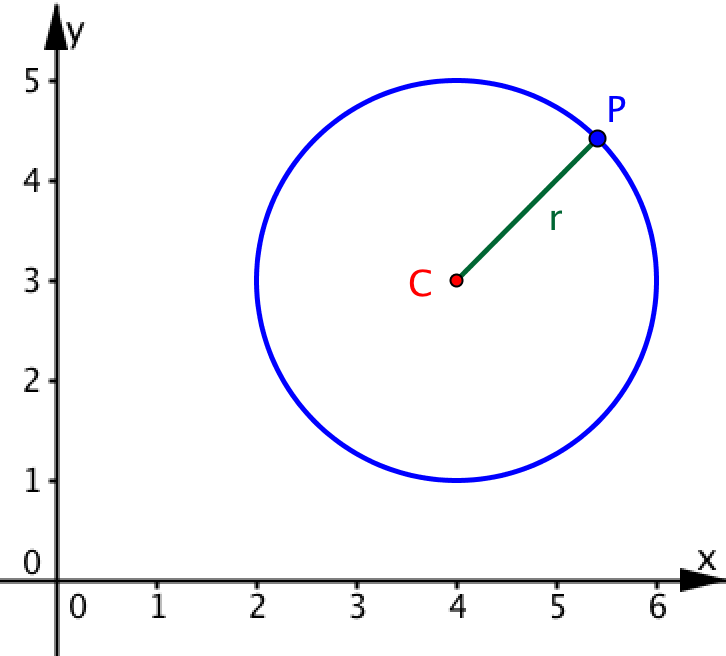 C(xC, yC)   raggio r
C(xC, yC, zC )   raggio r
Ida Spagnuolo, Treccani Scuola 2015
17
Attività
Lavora ora con la scheda che ti guiderà nell’applicazione dei concetti fin qui appresi
Ida Spagnuolo, Treccani Scuola 2015
18
Attività
Che cosa hai trovato
Ida Spagnuolo, Treccani Scuola 2015
19
Problema 1
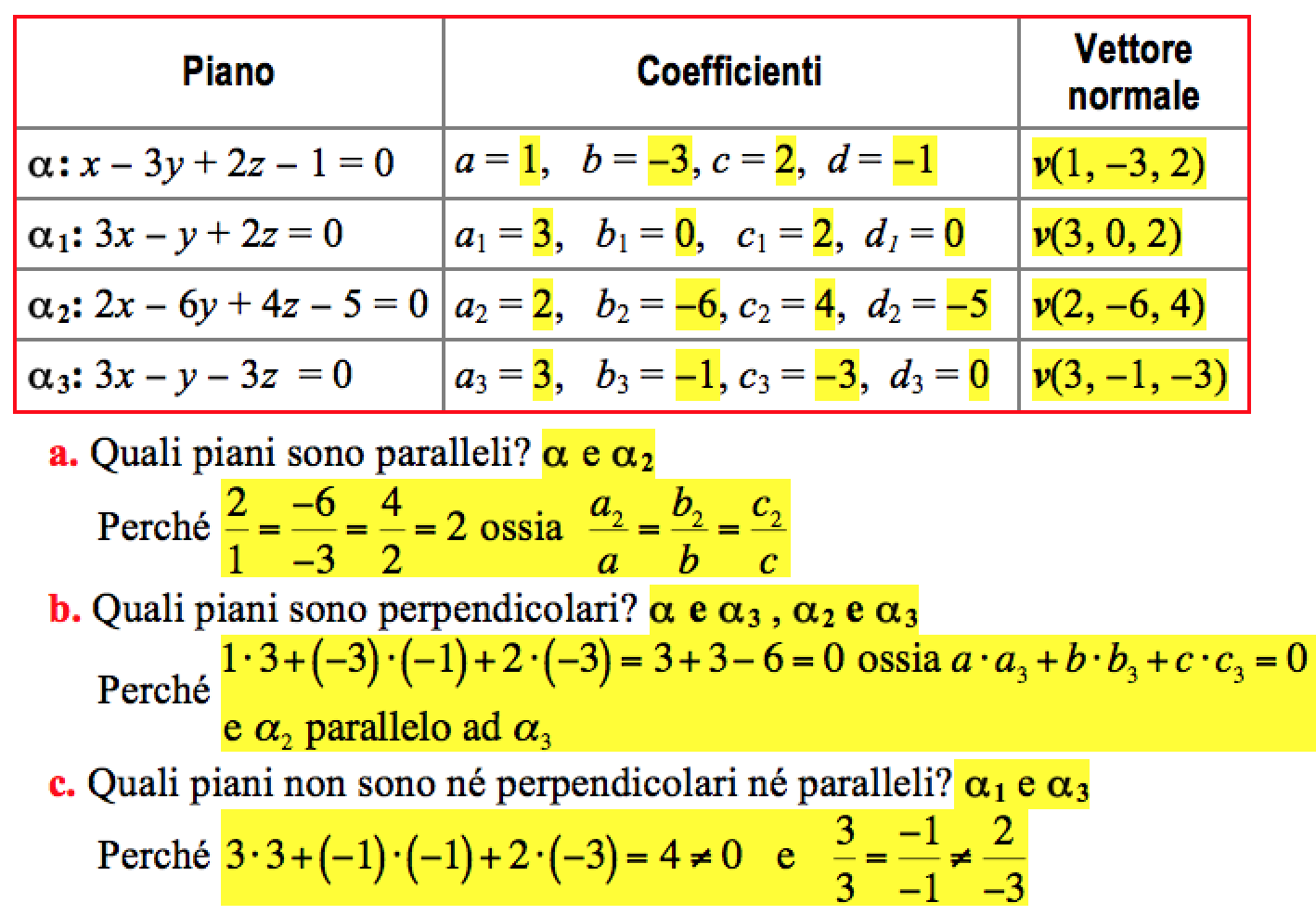 Ida Spagnuolo, Treccani Scuola 2015
20
Problema 2
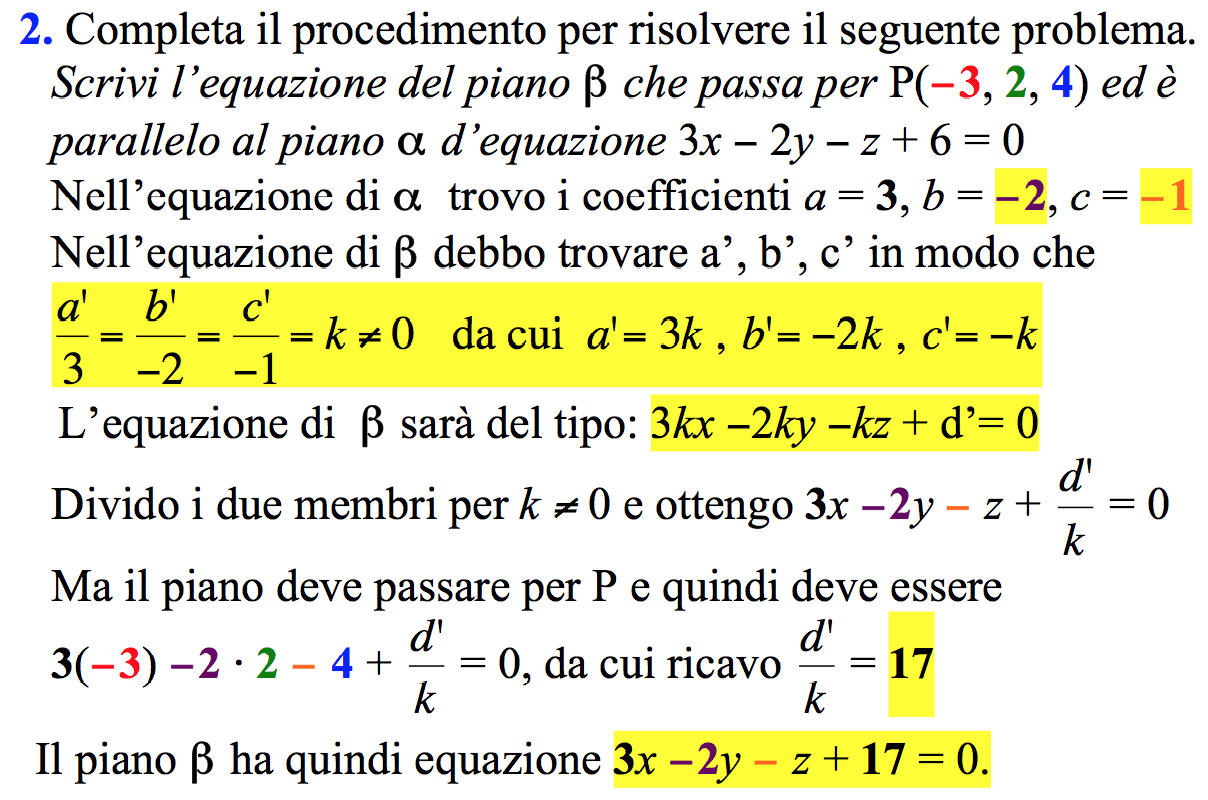 Ida Spagnuolo, Treccani Scuola 2015
21
Problema 3
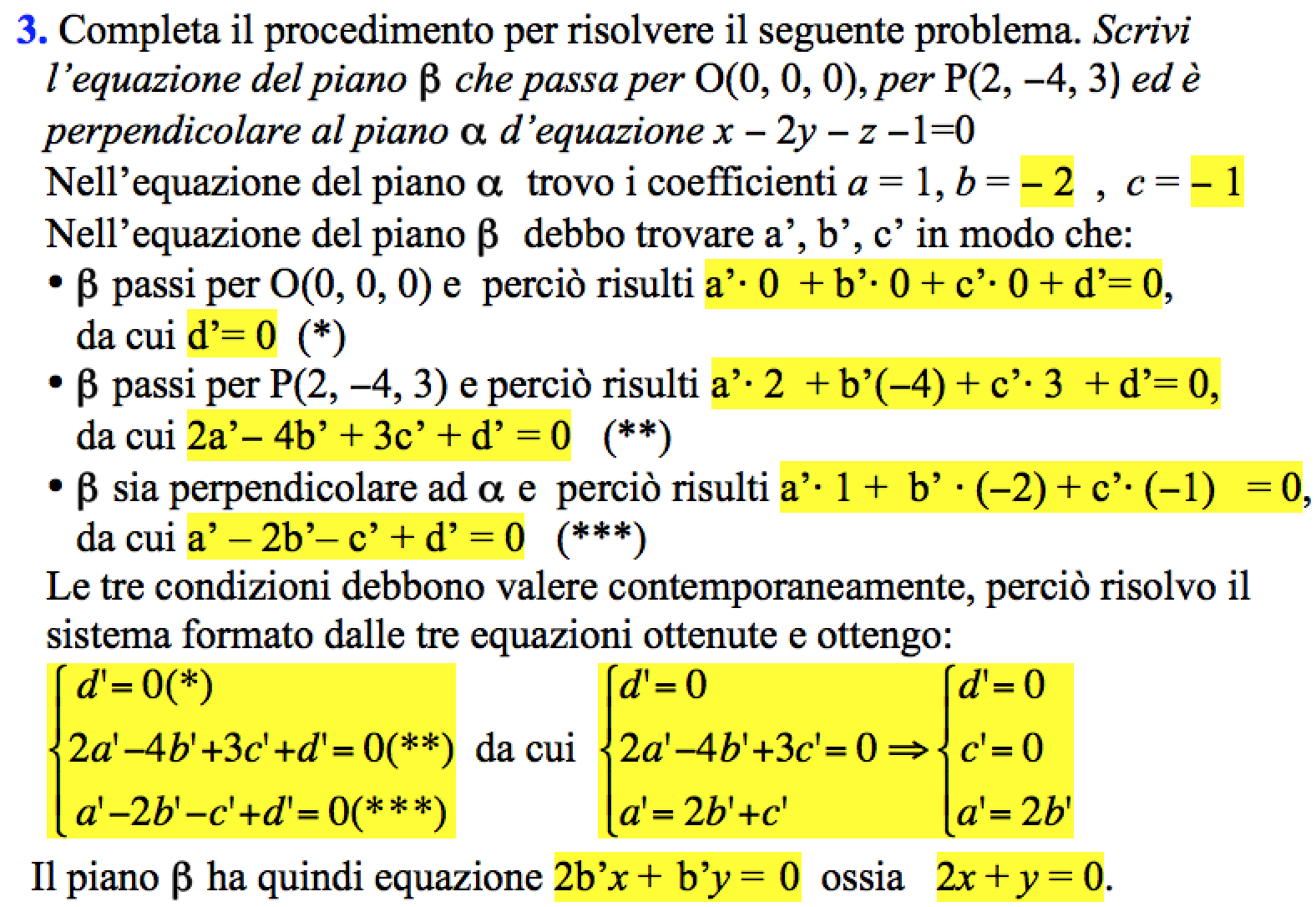 Ida Spagnuolo, Treccani Scuola 2015
22
Problema 4
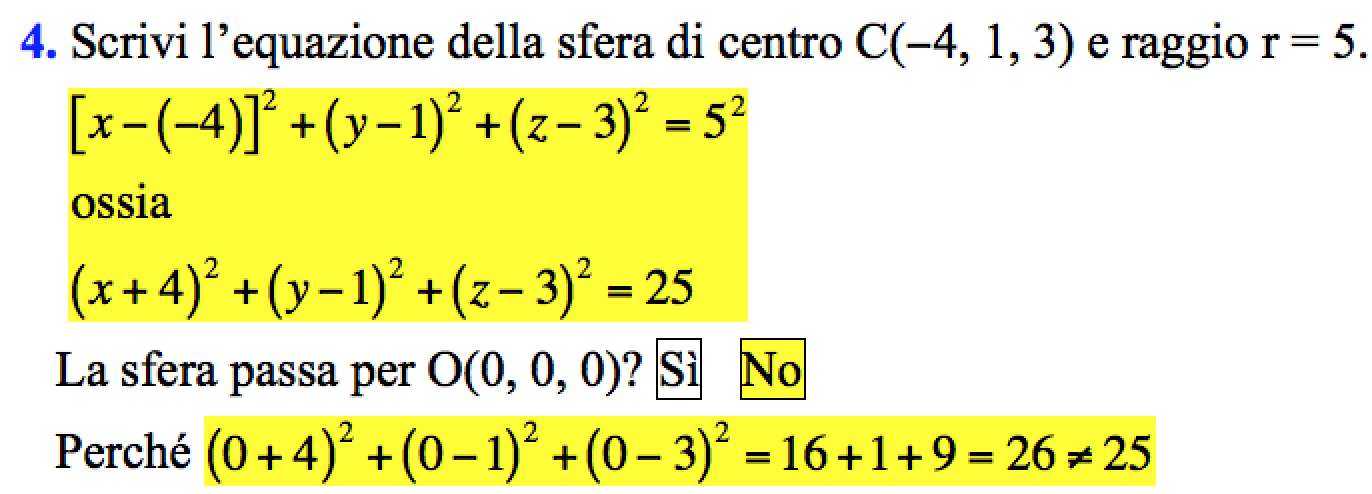 Ida Spagnuolo, Treccani Scuola 2015
23